KLUCZOWI INTERESARIUSZE ZWIĄZKU SPORTOWEGO
 WARSZTAT


Dr Michał Zdziarski
Wydział Zarządzania 
Uniwersytet Warszawski


Warszawa -  28/05/2018
Mapa wpływu interesariuszy
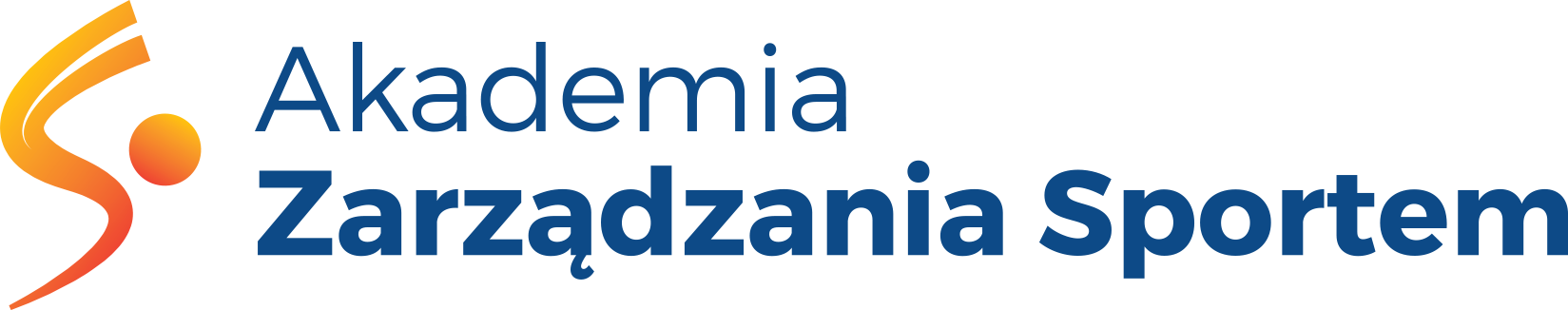 Waszym zadaniem jest przygotowanie analizy interesariuszy i ich wpływu na kluczowy cel strategiczny związku sportowego

 Praca do wykonania w grupach 6-8 osób

 Na stołach przygotowaliśmy niezbędne materiały: papier plakatowy, kartki post-it, kolorowe flamastry i cukierki

 W trakcie warsztatów prowadzący są do Waszej dyspozycji
2
Mapa wpływu interesariuszy
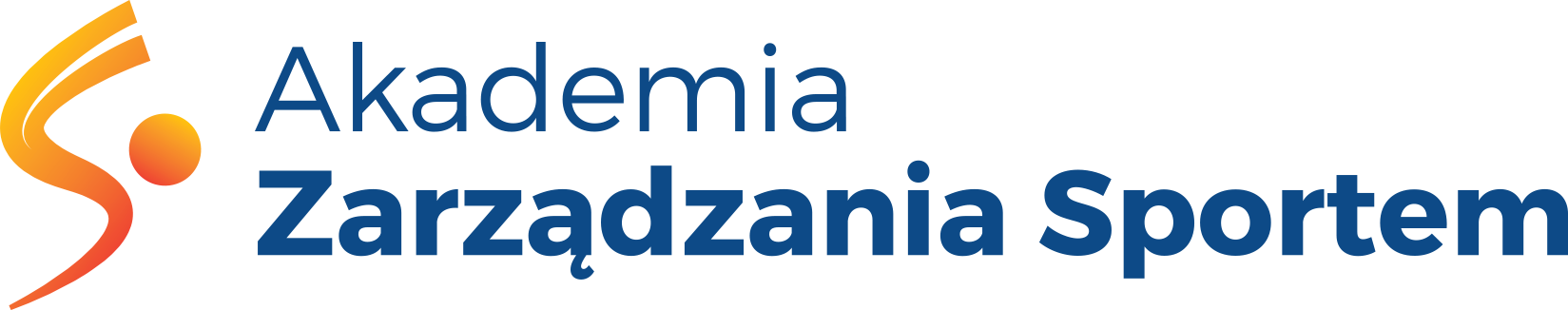 - Analiza sieci relacji między interesariuszami na podstawie wywiadu pomaga zrozumieć, przeanalizować, zwizualizować, przedyskutować i zaprojektować działania, które mają prowadzić do osiągania kluczowych wyników wymagających współdziałania wielu aktorów i organizacji. 

- Warsztat jest wzorowany na narzędziu Net-map opracowanym przez Ewę Schiffer
3
Warsztat
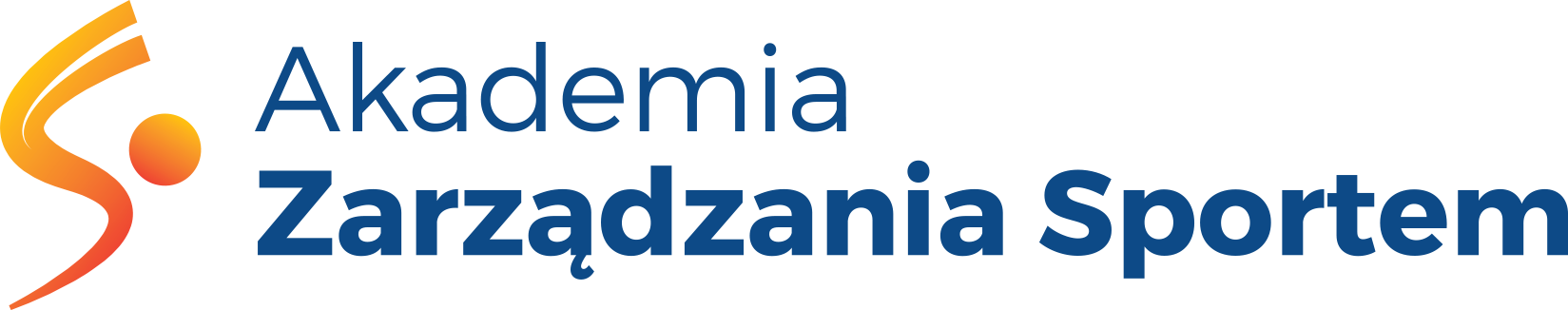 W każdej grupie wybierzcie kogoś, kto zgodzi się przedstawić kontekst strategiczny analizy interesariuszy – ważny cel do osiągnięcia którego potrzebna jest mobilizacja sieci interesariuszy: osób i organizacji mających wpływ na związek sportowy lub takich, na które wpływa działanie związku.

Celem warsztatu jest:
- Identyfikacja kluczowych interesariuszy,
- Zrozumienie powiązań między nimi,
- Określenie siły ich wpływu
- Identyfikacja ich kluczowych celów
4
Ważne pytania
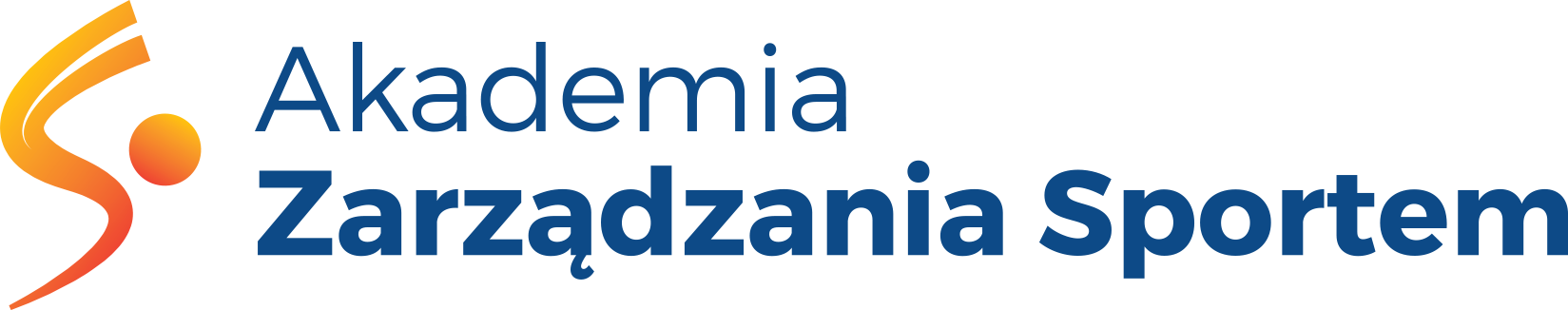 Czy powinniście wzmocnić relacje z kluczowymi interesariuszami wspierającymi osiągnięcie celów strategicznych (wysoki wpływ, zbliżone cele)? 

 Czy musicie uważać na wpływowych interesariuszy mających odmienne cele?
 
- Czy intensyfikacja powiązań między podgrupą interesariuszy może wyłonić lidera?
5
Konstruowanie mapy wpływu
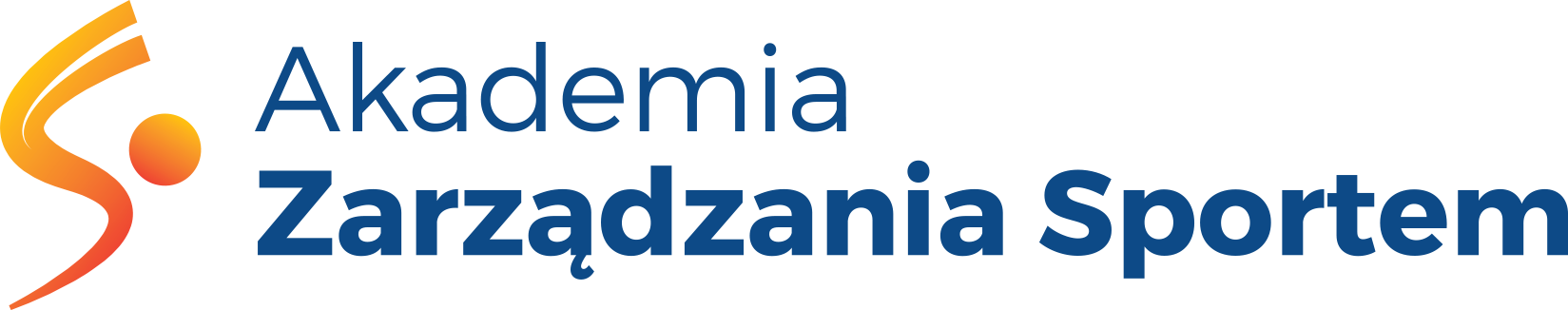 - Krok 1: wybranie związku i projektu
- Krok 2: zdefiniowania pytania i relacji
- Krok 3: identyfikacji interesariuszy
- Krok 4: narysowanie powiązań 
- Krok 5: identyfikacja celów 
- Krok 6: konstrukcja wież wpływu

Po przerwie – prezentacje i dyskusja
6
Konstruowanie mapy wpływu
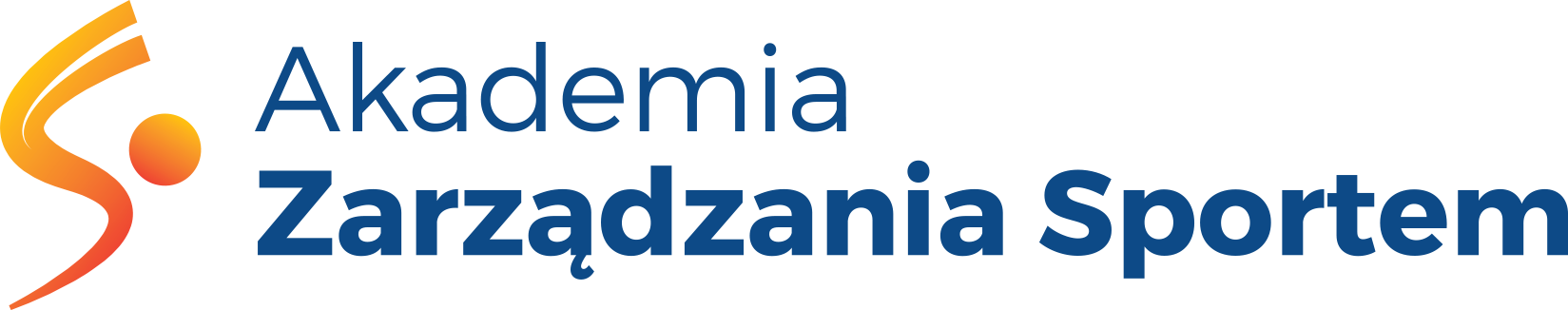 - Krok 1: wybranie związku i projektu
- Krok 2: zdefiniowania pytania i relacji
- Krok 3: identyfikacji interesariuszy
- Krok 4: narysowanie powiązań 
- Krok 5: identyfikacja celów 
- Krok 6: konstrukcja wież wpływu

Po przerwie – prezentacje i dyskusja
7
KROK 1: WYBRANIE PROJEKTU 
(15 min)
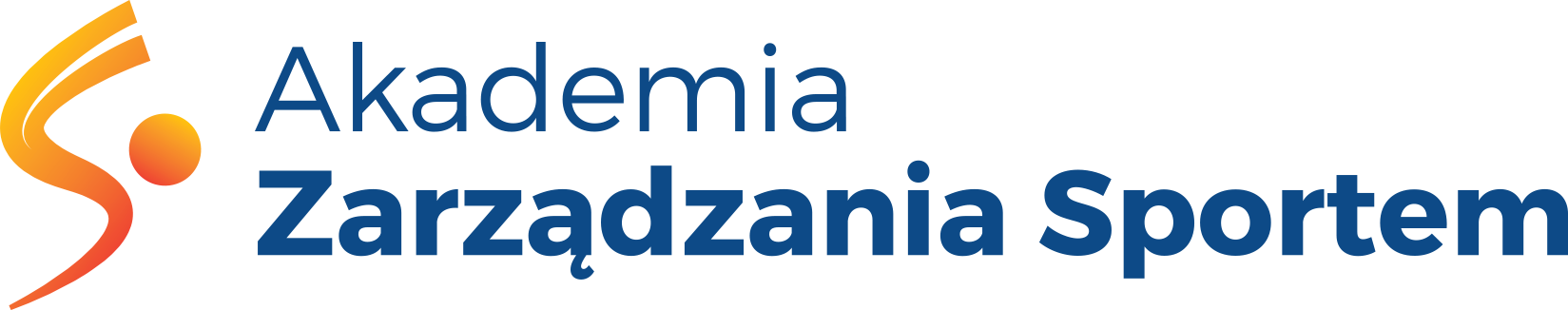 W GRUPACH PRZEDSTAWCIE PROPOZYCJE ZAGADNIEŃ Z ZAKRESU STRATEGII ZWIĄZKÓW WYMAGAJĄCYCH WSPÓŁDZIAŁANIA Z INTERESARIUSZAMI.

Pomyślcie o projektach, których efekty zależą w znaczącym stopniu od współdziałania z innymi organizacjami, związkami, agendami rządowymi i samorządowymi, firmami, szkołami etc.

Wybierzcie trzy najbardziej interesujące. 
Zdecydujcie, czyj projekt będzie przedstawiony na mapie wybieracie w ten sposób osobę udzielającą wywiadu grupie
9
KROK 2: ZDEFINIUJCIE KLUCZOWE 
PYTANIE / CEL ANALIZY
(5 min)
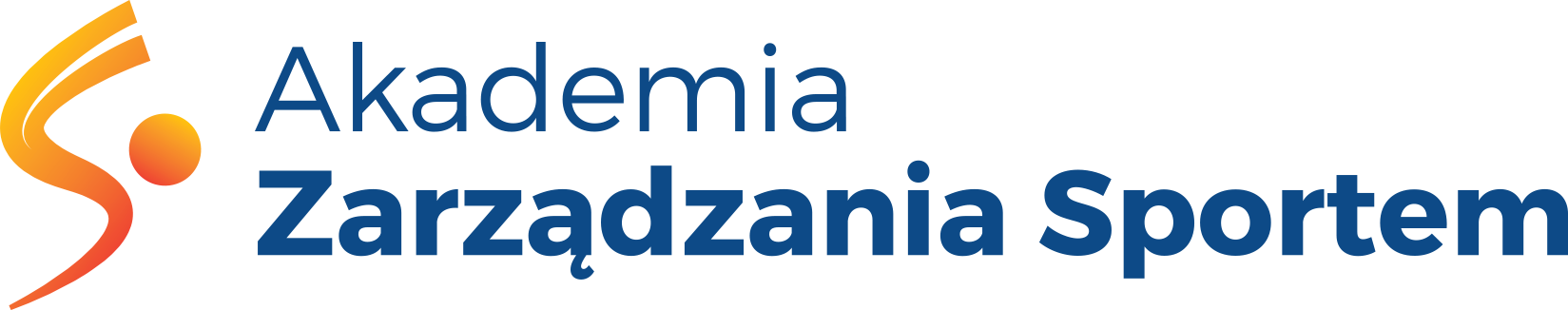 Zapiszcie cel analizy w formie pytania na górze kartonu (np. “Kto przesądzi o sukcesie projektu upowszechnienia dyscypliny tenisa stołowego do 2025?”) 
Pomyślcie o typowych relacjach między interesariuszami

 (np. finansuje działalność, doradza, wybiera władze, kształtuje opinię, wywiera presję, przyjaźni się, przynależy do tej samej grupy interesu, jest skonfliktowany)
Zwróćcie uwagę, że relacje mogą mieć charakter formalny i nieformalny 
Wybierzcie trzy kluczowe dla zrozumienia dynamiki wpływu interesariuszy
11
KROK 3: IDENTYFIKACJA 
INTERESARIUSZY (25 min)
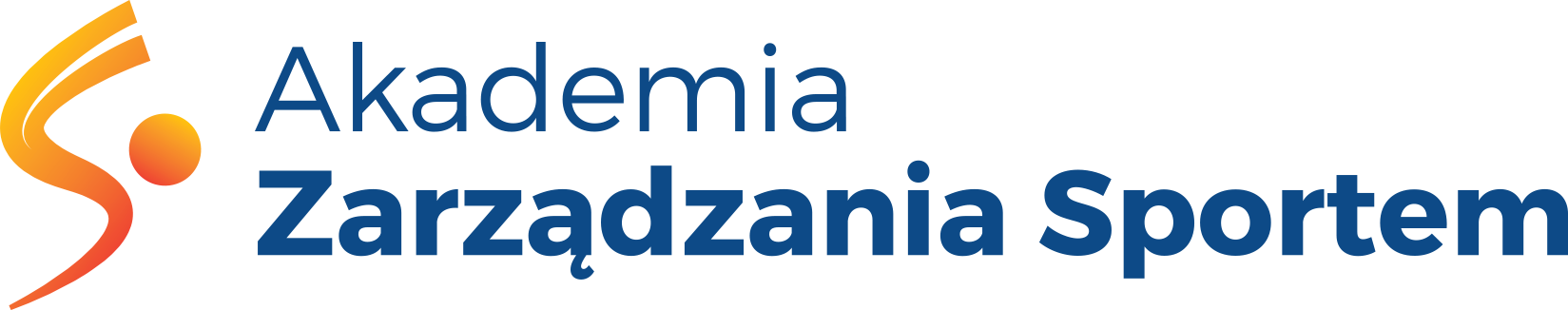 KTO JEST ZAANGAŻOWANY W PROCE? 

Zbudujcie listę interesariuszy w górnym rogu analizy
Zdefiniujcie podział na 3-4 najważniejsze grupy aktorów. 
Oznaczcie grupy odpowiednimi kolorami kart post-it. 

Przykłady grup: sponsorzy, organizacje lokalne, organizacje międzynarodowe, sportowcy, sędziowie, administracja

Nanieście nazwy interesariuszy z listy na karty post-it właściwe dla ich grupy
Naklejcie karty post-it na plakacie umieszczając interesariuszy z tych samych grup koło siebie
13
KROK 4: NARYSOWANIE 
POWIĄZAŃ (15 min)
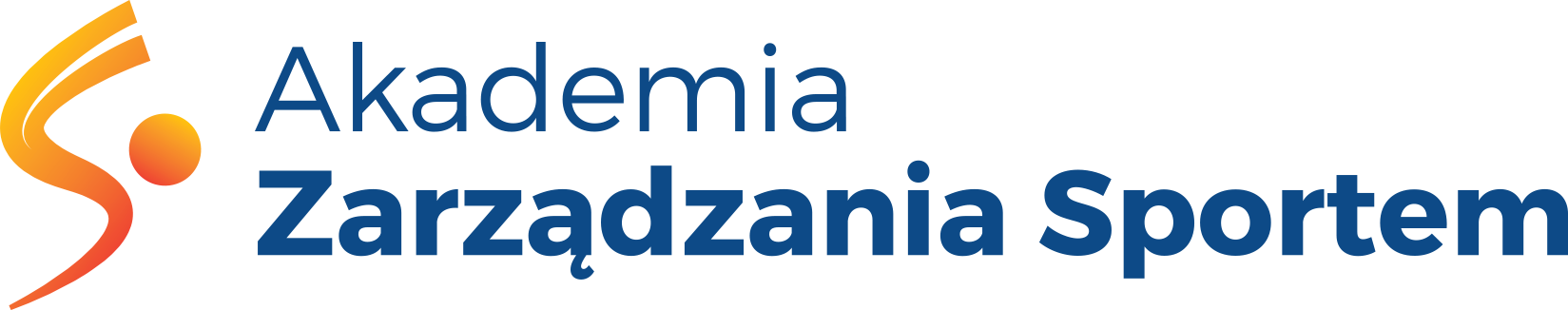 KTO JEST POWIĄZANY Z KIM? 

W DRUGIM KROKU ZIDENTYFIKOWALIŚCIE KLUCZOWE RELACJE.  

Wybierzcie 3 kluczowe relacje i oznaczcie każdą z nich 
odpowiednim kolorem flamastra. 
W lewym górnym rogu kartonu narysujcie legendę 
– nazwę relacji i kolor ją oznaczający

Narysujcie powiązania między interesariuszami 
(Kto finansuje kogo? Kto wywiera wpływ na działania kogo?)

Możecie użyć strzałek dla oznaczenia kierunku wpływu / przepływu środków/porad
15
KROK 5: CELE AKTORÓW
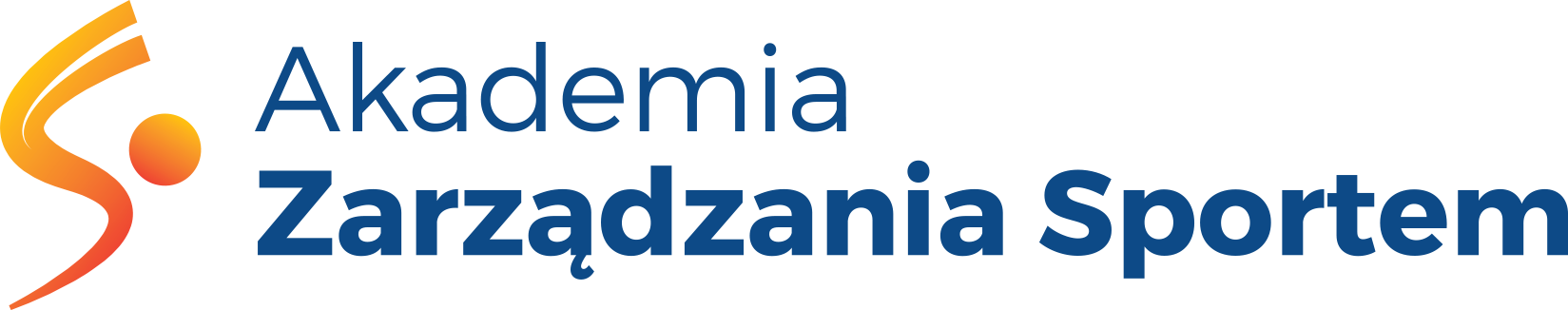 JAKIE SĄ CELE I WPŁYW AKTORÓW W STOSUNKU DO STRATEGICZNEGO CELU ORGANZIACJI?

Pozytywne (+)
Neutralne (+/-)
Negatywne (-)
17
KROK 6: ZBUDUJCIE WIEŻE 
WPŁYWU (10 MIN)
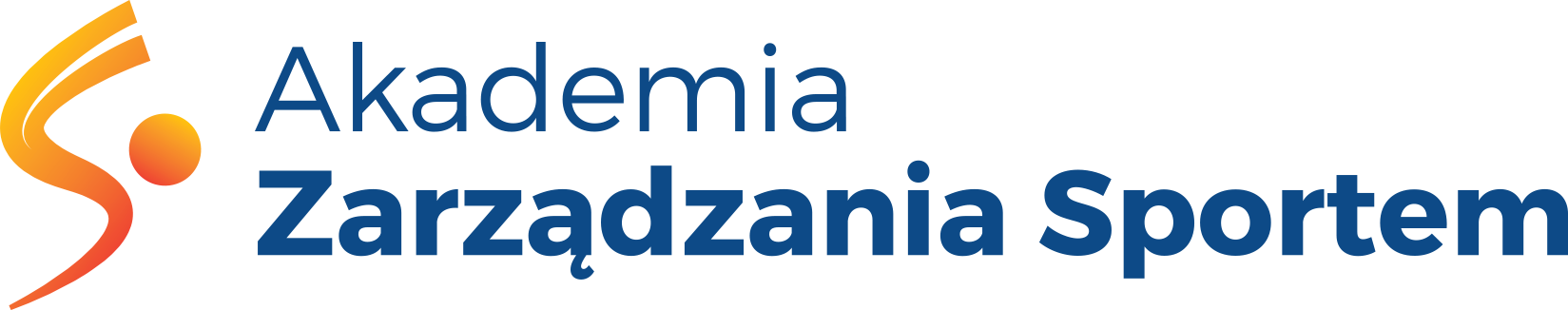 JAK ZNACZĄCY WPŁYW MAJĄ INTERESARIUSZE NA REALIZACJĘ CELU STRATEGICZNEGO?

Macie ograniczoną liczbę cukierków do rozdania.
 Im więcej cukierków tym ważniejszy interesariusz.
19
Refleksja przed 
prezentacją
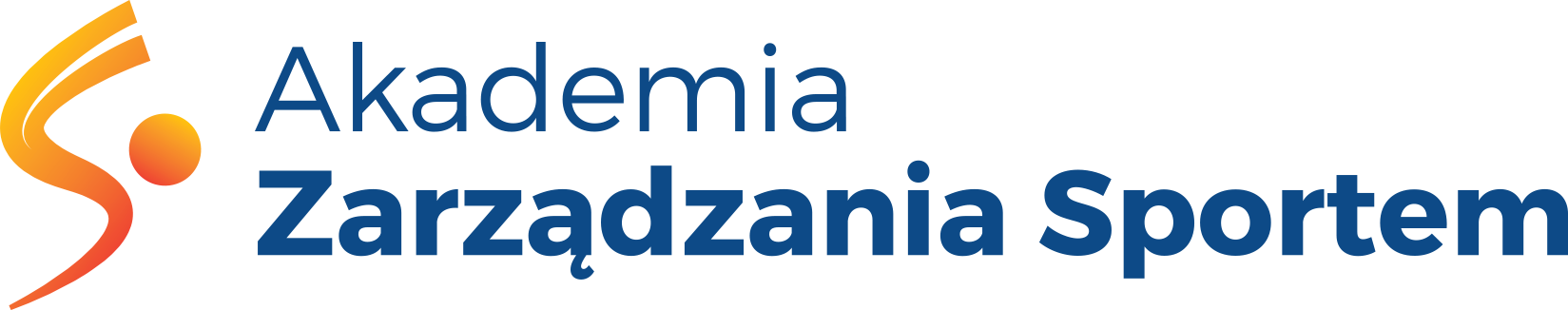 - Co możemy zrobić, żeby zwiększyć prawdopodobieństwo sukcesu w kluczowym projekcie?
- Wpływ na rozkład i siłę relacji? 
- Budowa koalicji? 
- Dezintegracja?
- Dołączenie nowych podmiotów?
- Zmiana problemu?
- Jak można wykorzystać te metodę w tworzeniu strategii związku?
20
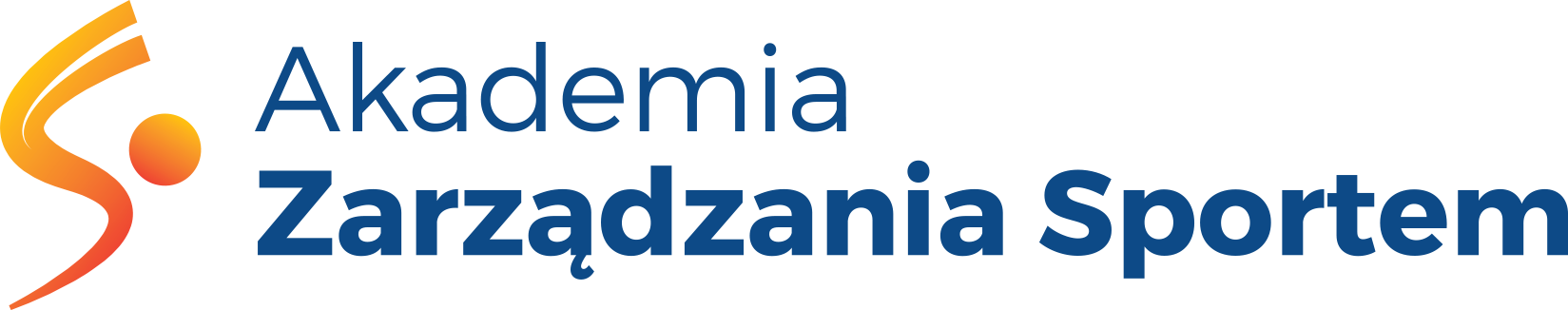 Dziękuję za udział 
w warsztatach
Dr Michał Zdziarski

Wydział Zarządzania 
Uniwersytet Warszawski


m.zdziarski@uw.edu.pl
tel. +48 505 176 174
21